PMC-AT Group Meeting: Computational
Ping Lin
11/10/14
Prepare dataset for SIRT3 Docking
with NAD+/ADPR/ac-ADRP/Intermediate(or thio-substituted intermediate) bound but not NAD+ in AC binding mode, (pdbID: 4BVG, 3GLT, 4BN4, 4BV3, 4BVH, 4BVB, 4BVE, 4BVF). The loop of ILE154-SER166 are quite similar, and the RMSD of these structures are less than 0.9 Angstrom. With or without Ex527 didn't change much the loop structure, therefore the claim in hte PNAS paper than Ex527 stabilize the loop may not be true.
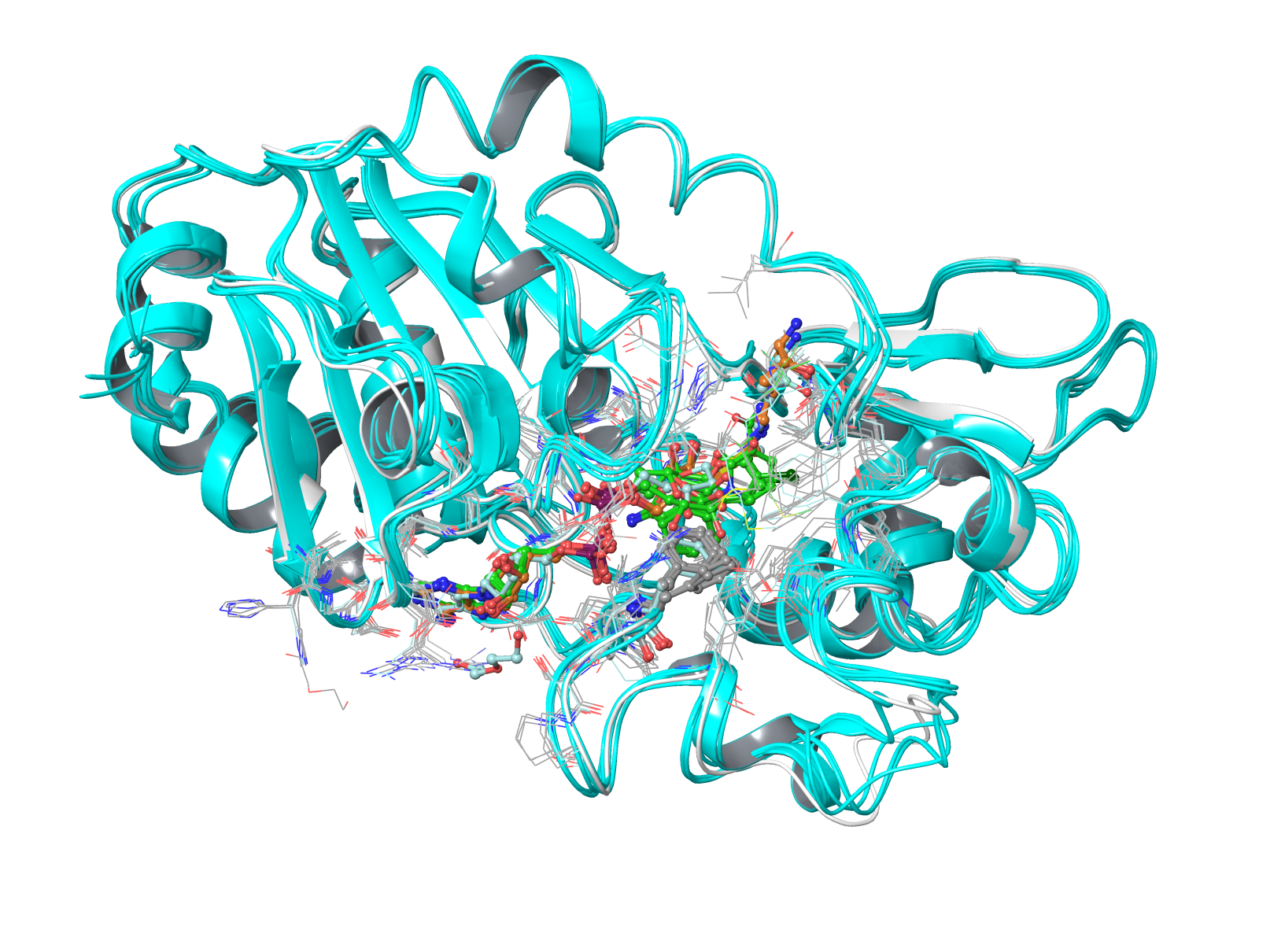 Cont.
no ADP moiety bound or NAD+ in AC pose: helix in loop (residue 162-170) is preserved. (pdbID: 3GLS, 3GLR, 4BN5, 4FVT, 3GLU), which the ternary structure 4FVT is unique in that loop 154-161 differs from others.
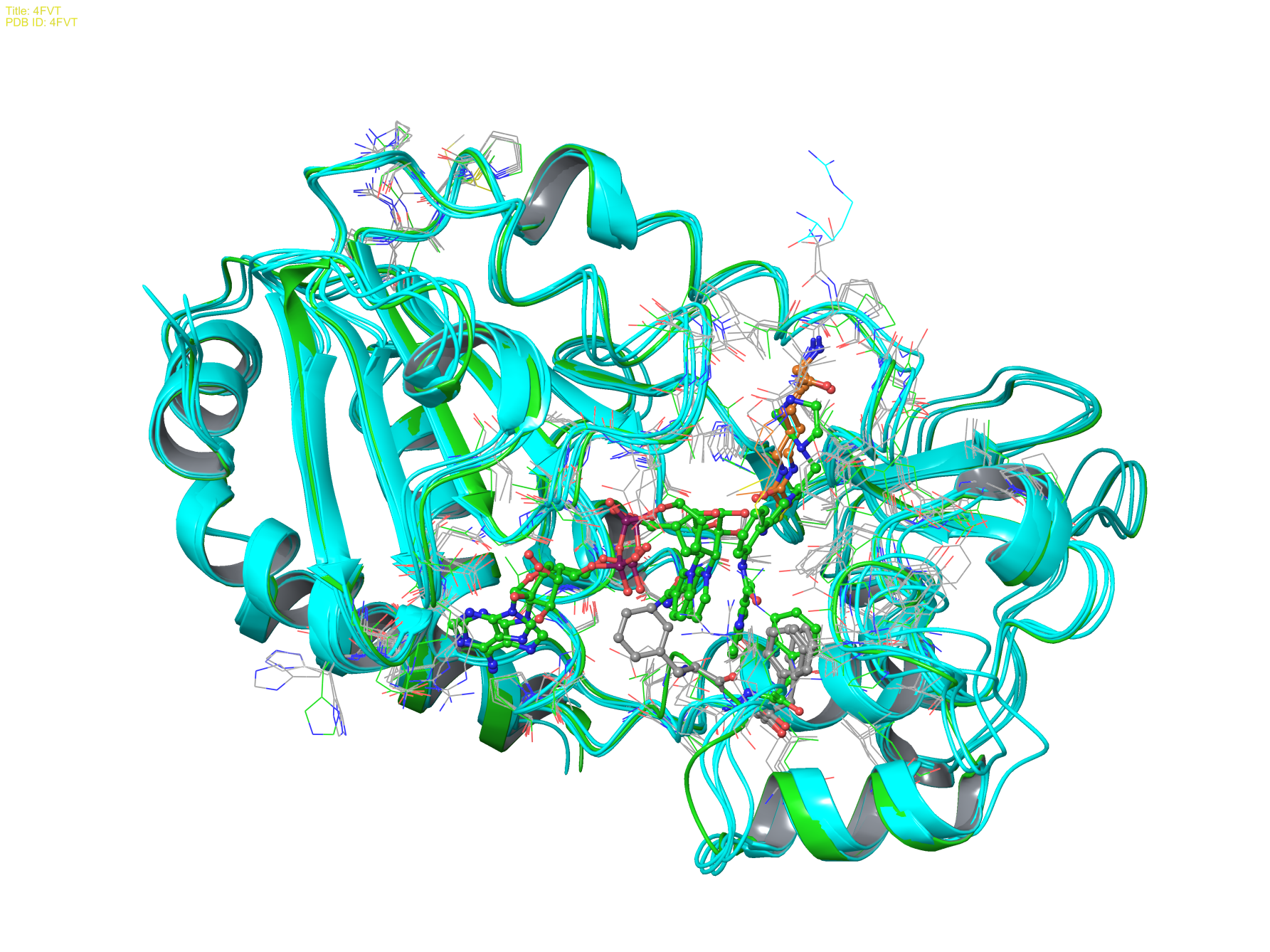 Cont.
ELT inhibitor create a new situation for C pocket binding and cause the shift of the loop, and changes in the helix (pdbID: 4JSR, 4JT8, 4JT9).
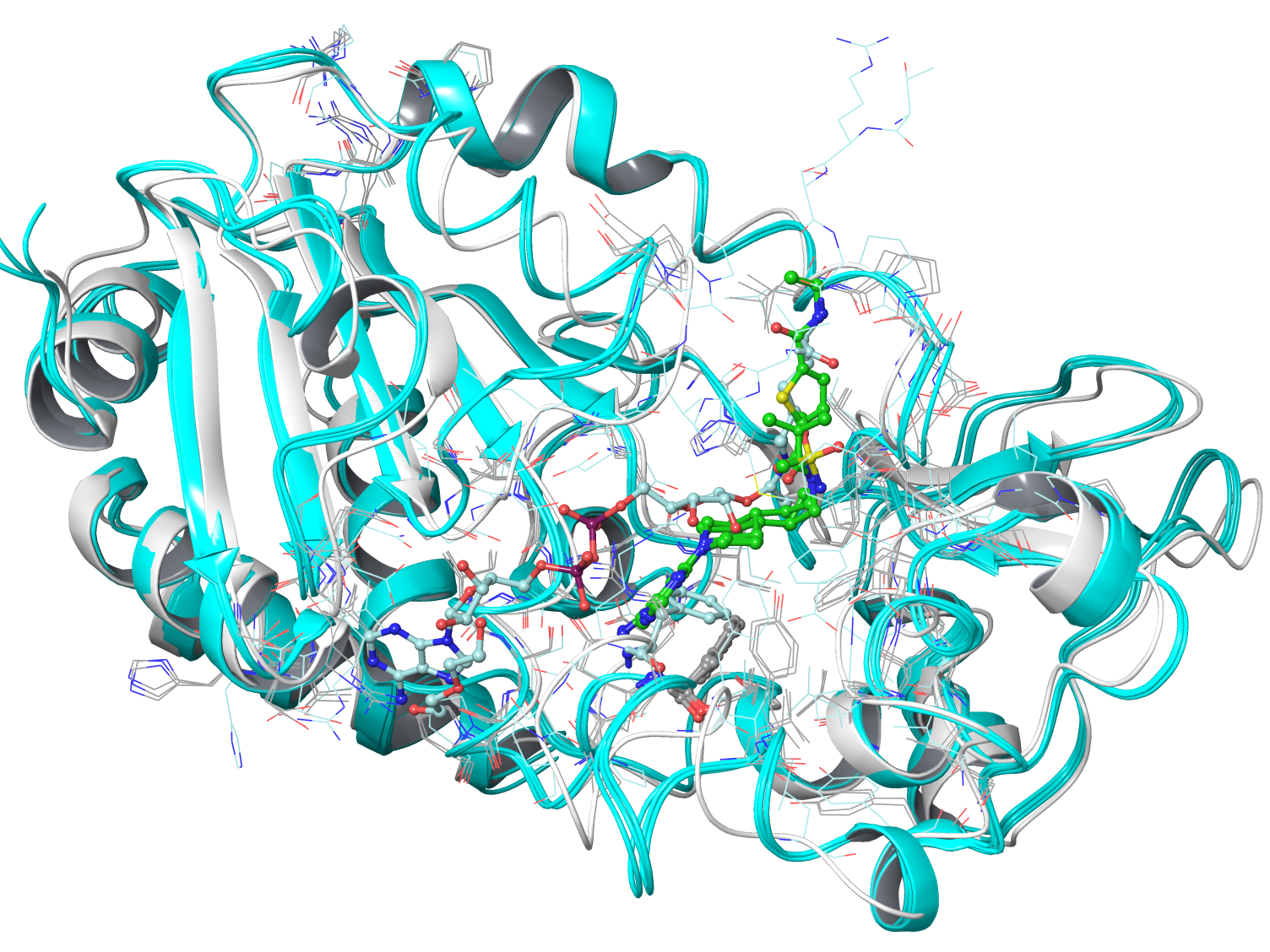 Cont.
Loop structure not completely resolved, in the region 158-170 (pdbID: 4C78, 4C7B, 4FZ3, 4HD8)
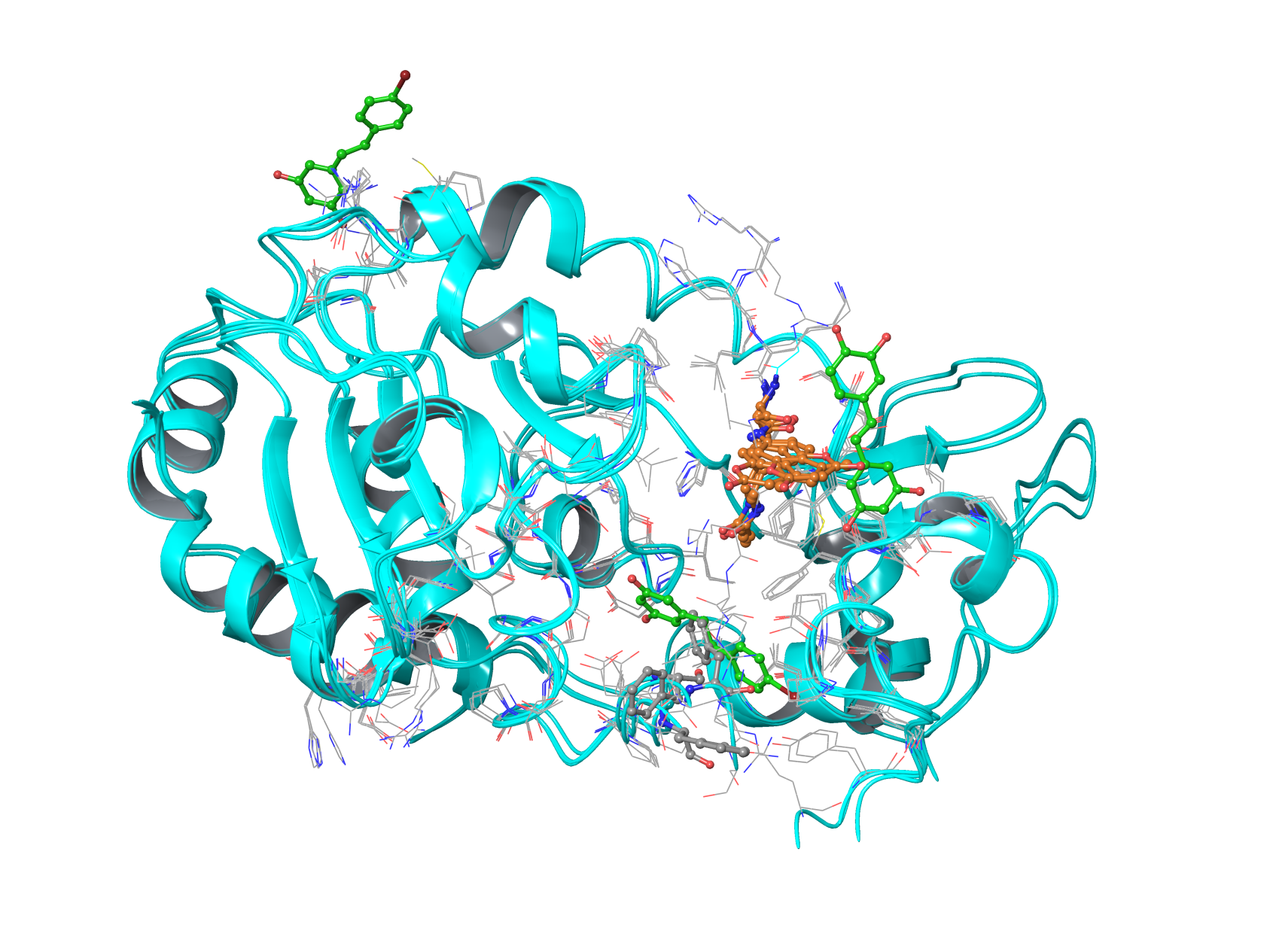 Creating the dataset
From the structures category above, we can choose 4 receptors: (SIRT3 from 4BVG, 3GLR, 4FVT, 4JSR) and three types of ligands (ADPR from 4BN4 and ELT-11c from 4JSR), especially the docking of ELT-11c into 4BVG, as the receptor cannot accommodate the inhibitors in its original pose. For others, although  the active size conformations are different, the inhibitors can still fit it easily, the tests in these cases will be to test if the loop conformation can be predicted upon binding of new ligand.
Success and failure of docking tests depend on the initial structures.
What about Schrodinger’s dataset
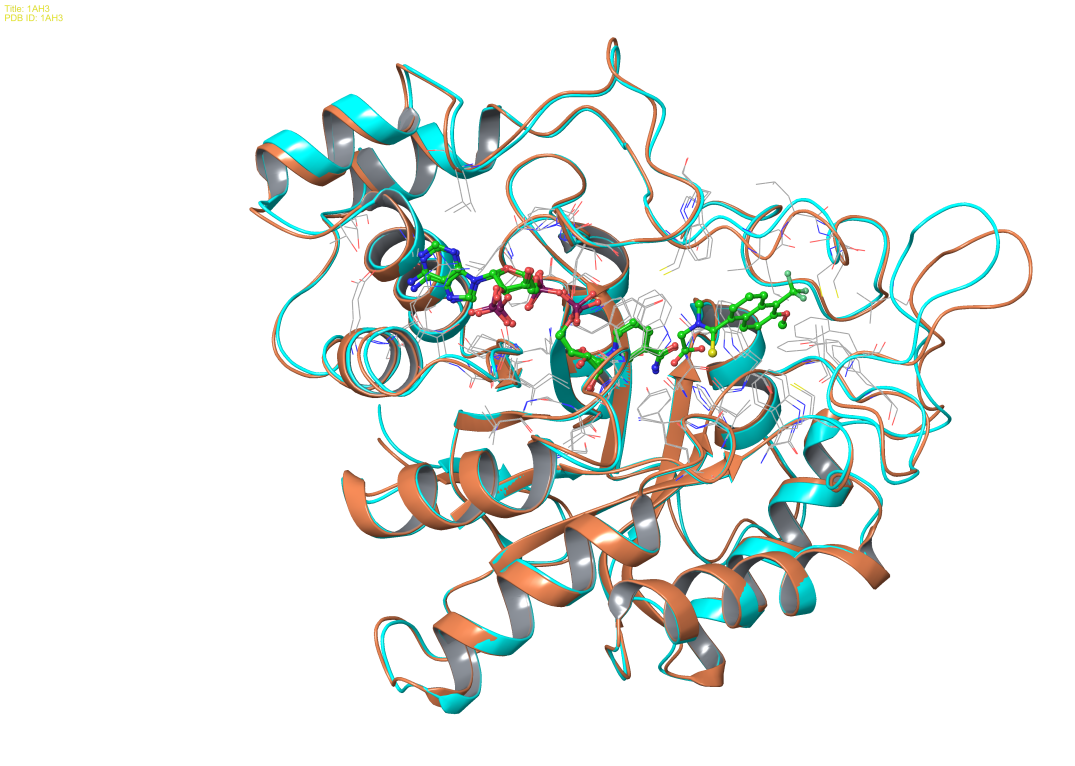 Aldose Reductase
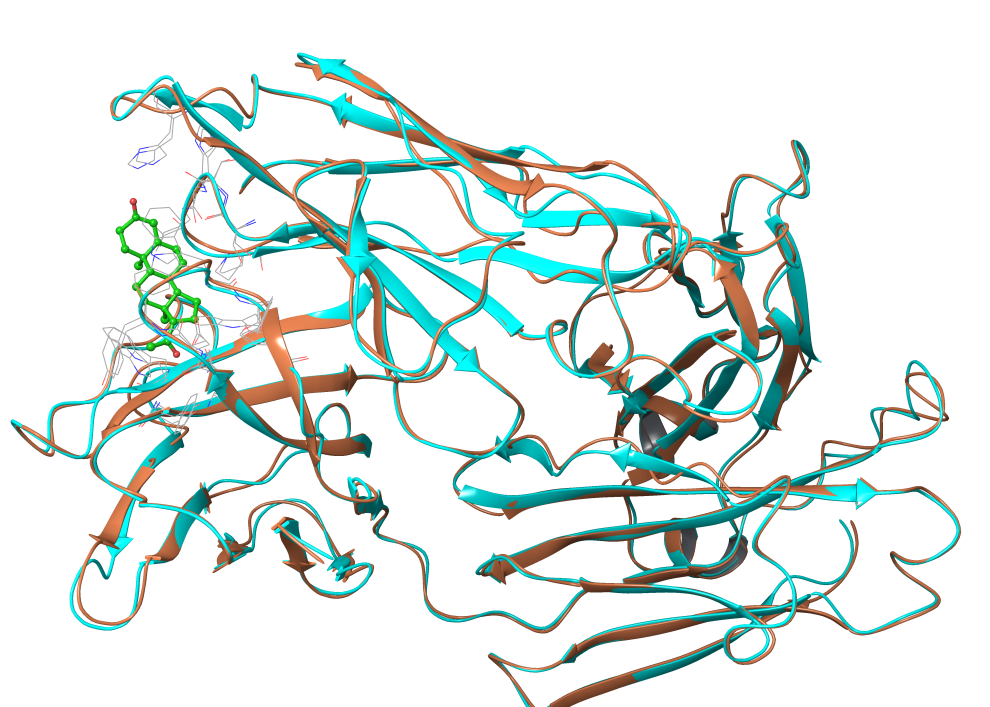 Antibody DB3
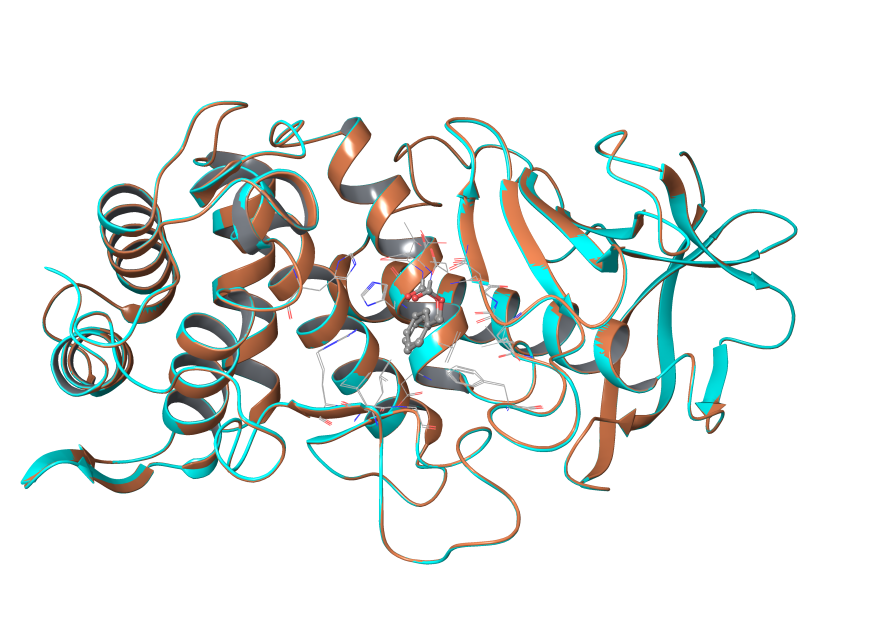 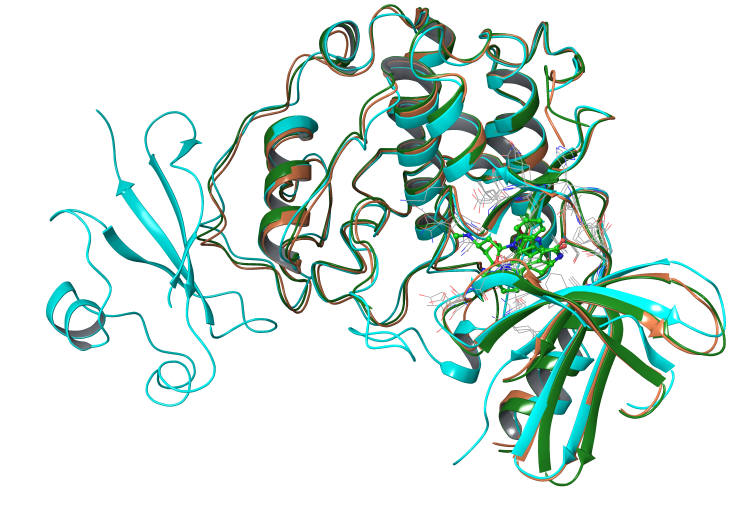 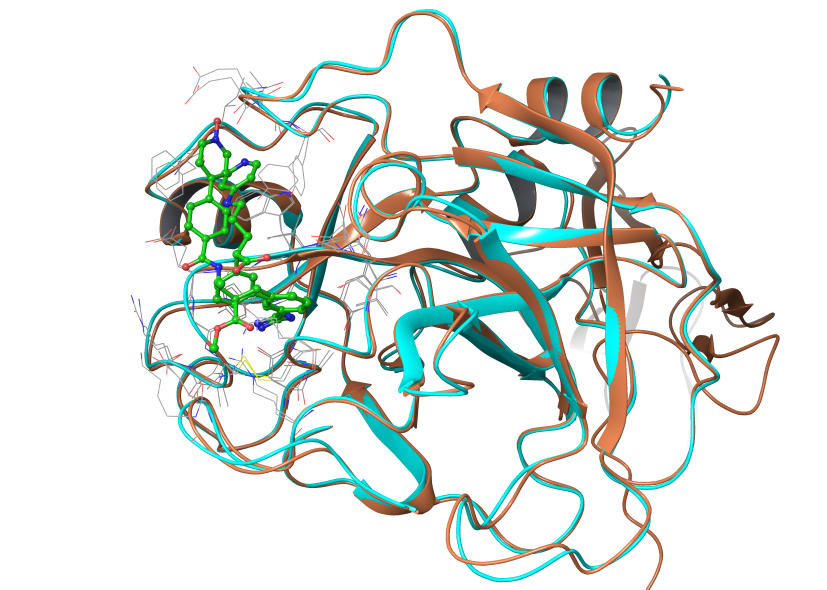 protein CDK2
thermolysin
Factor Xa
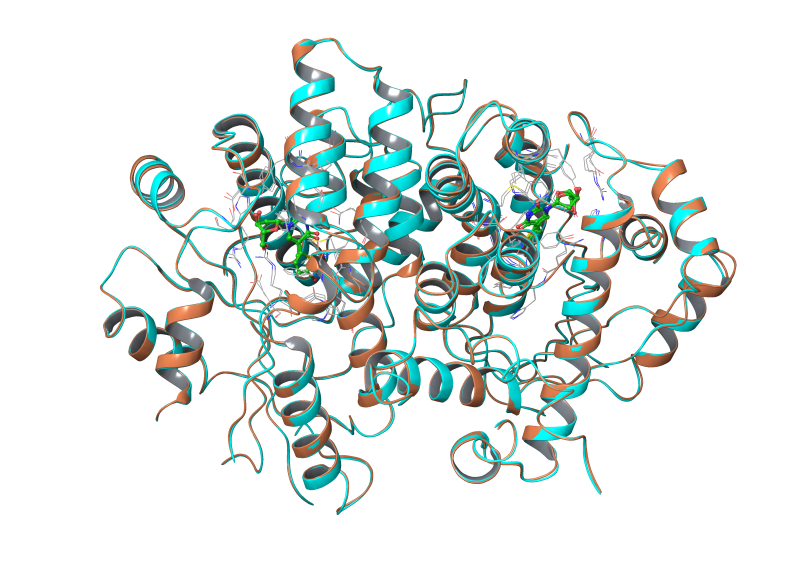 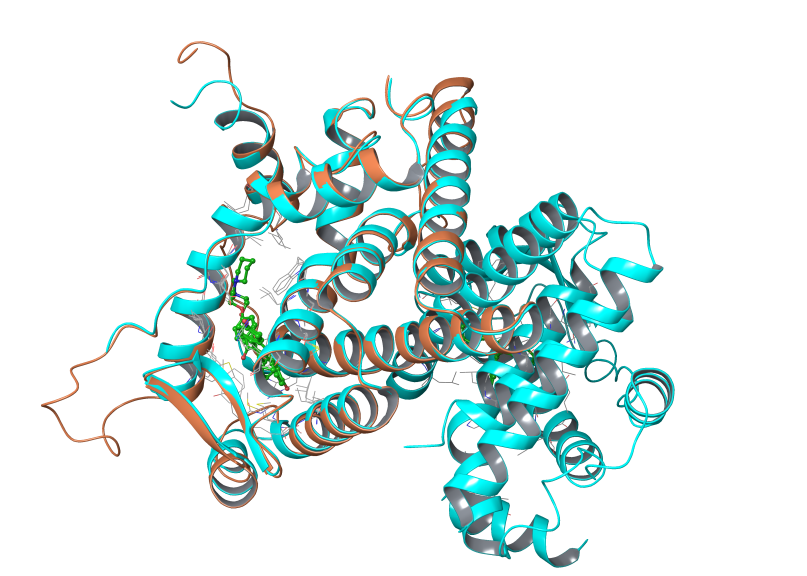 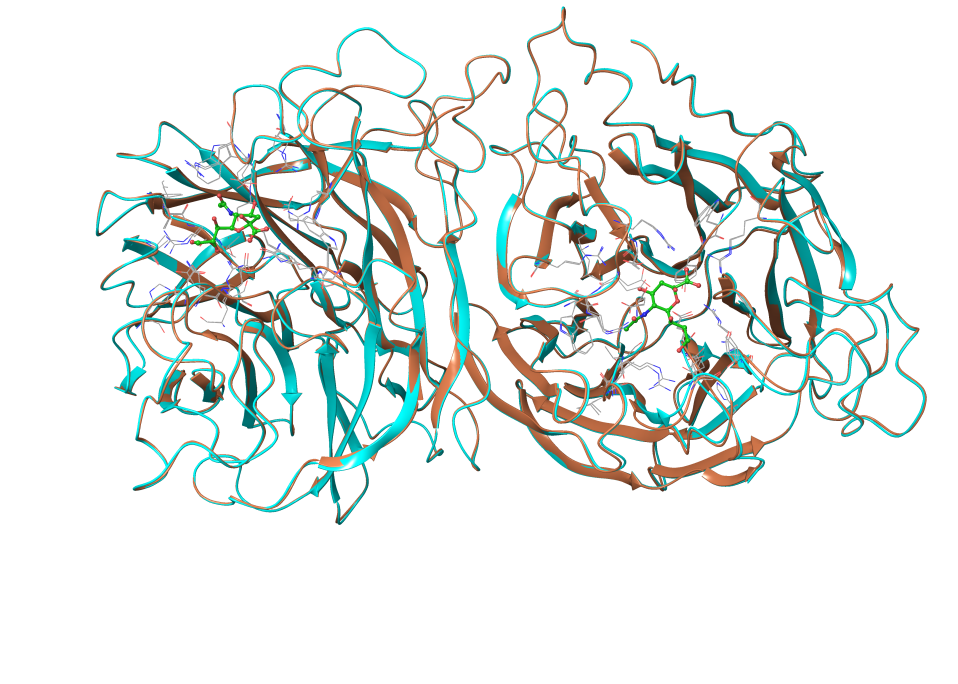 thymidine kinase
neuraminidase
Estrogen Receptor
Comparison: 4FVT vs 4BVG
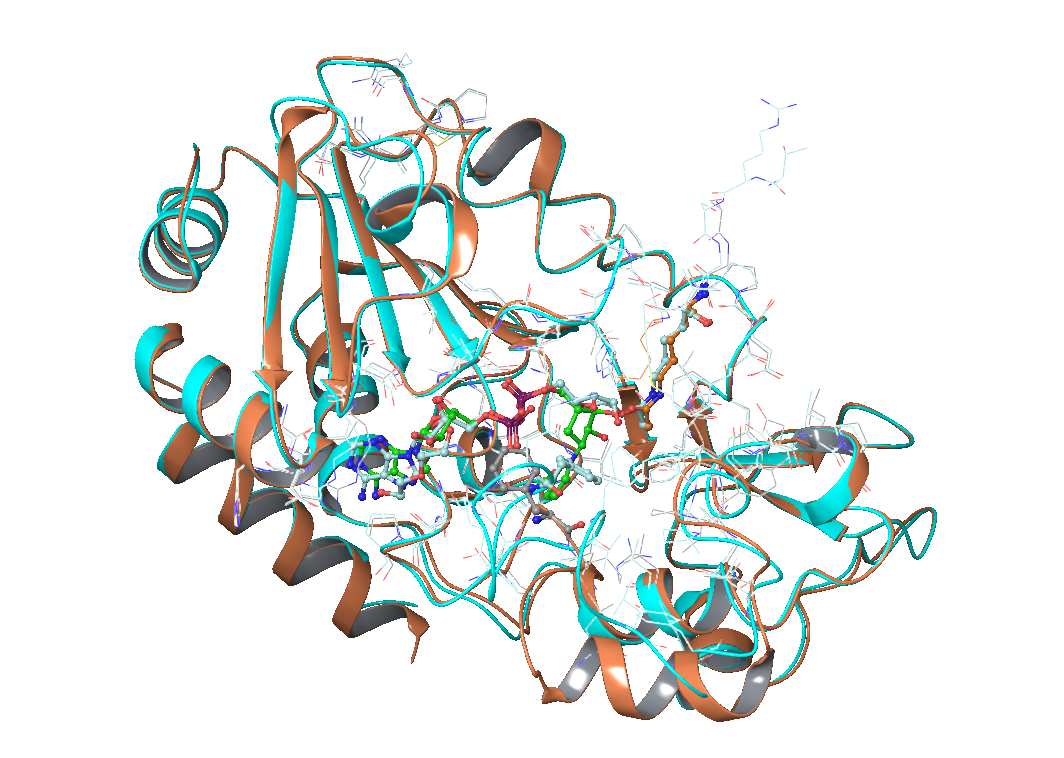 4FVT: SIRT3/ac-AceCS2/NAD+
4BVG: SIRT3/Intermediate
Flexible loop region: 
155-173
By-Residue RMSD:
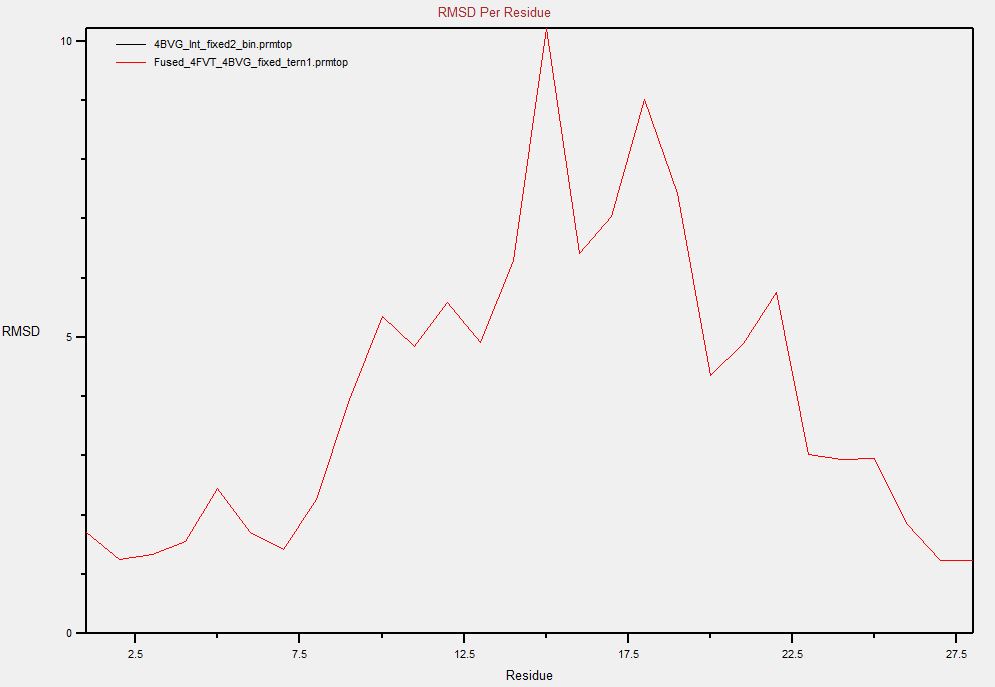 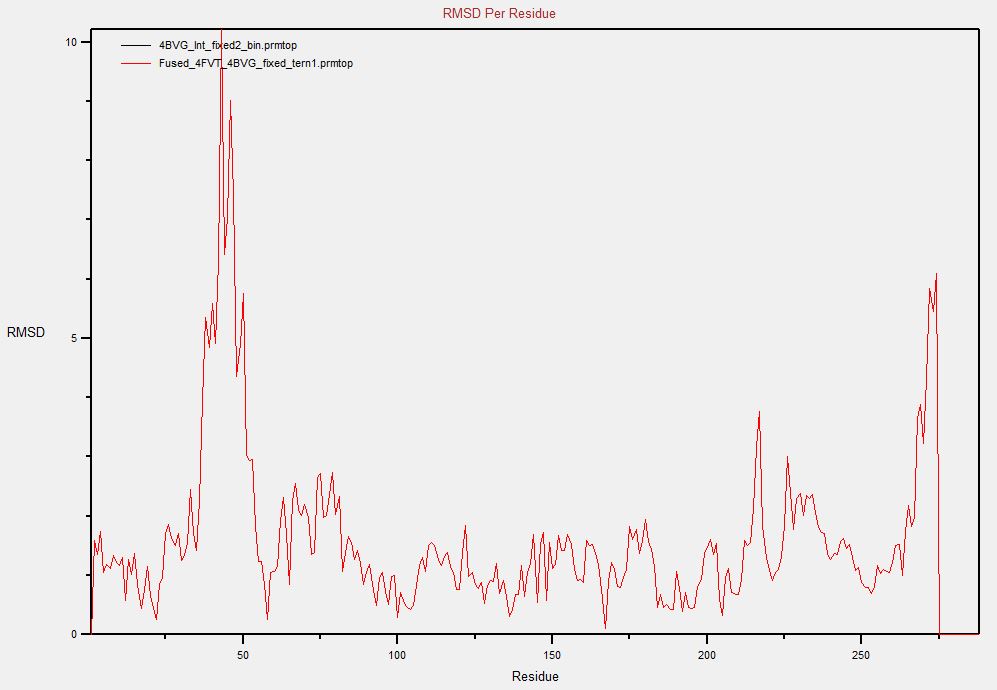 RMSD w/o the loop 155-173: 0.425 Angstrom
RMSD of the whole chain: 0.936 Angstrom
MD simulation of SIRT3/Intermediate starting from 4FVT/Intermediate superposition
MD simulation runs for 30 ns
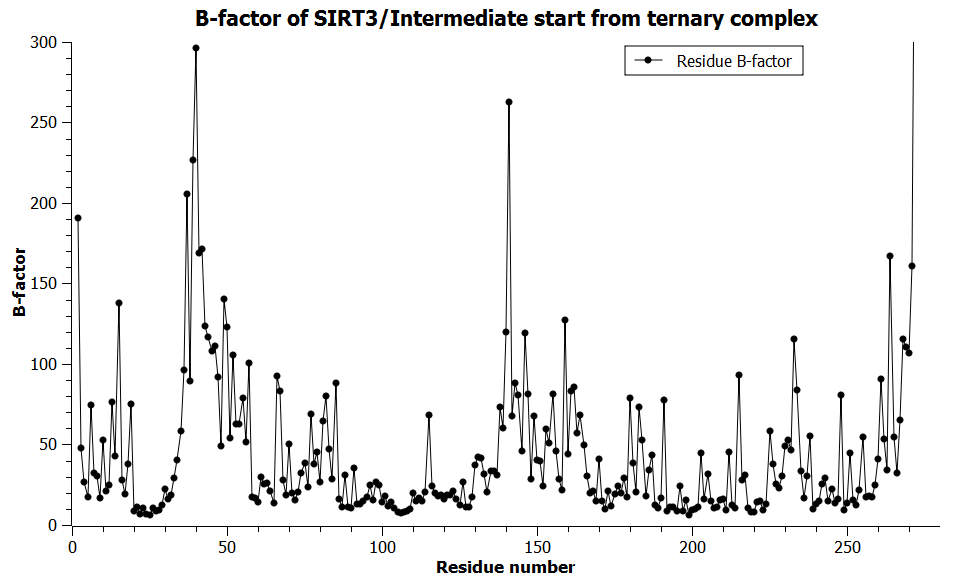 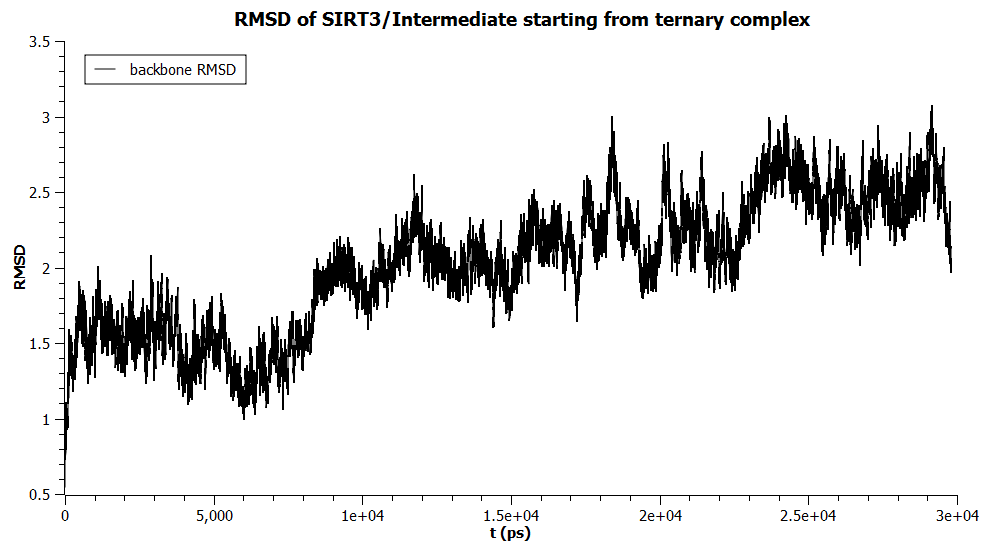 Backbone RMSD vs 4BVG and loop RMSD
Loop region not converged.
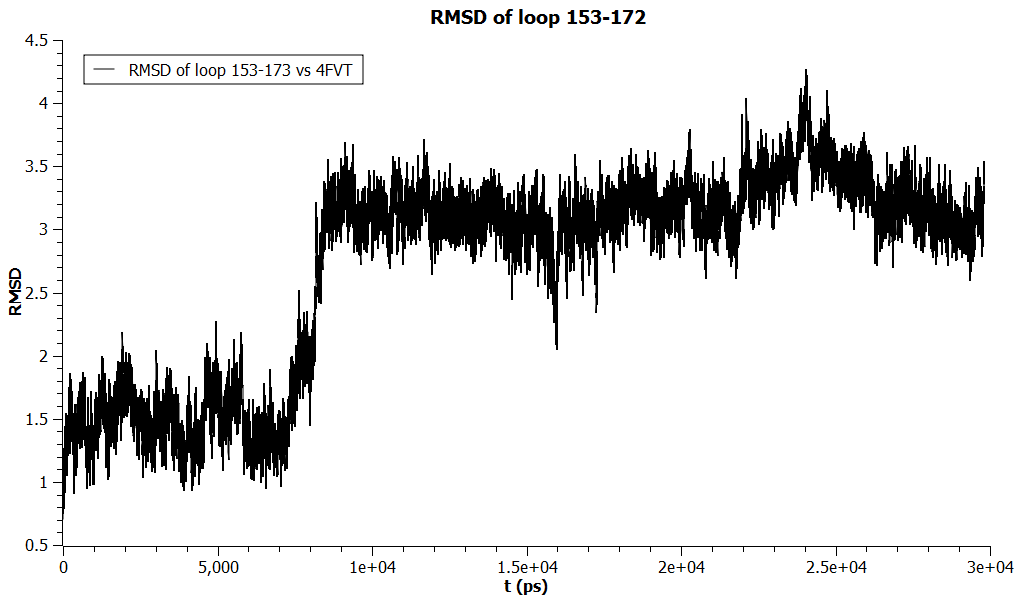 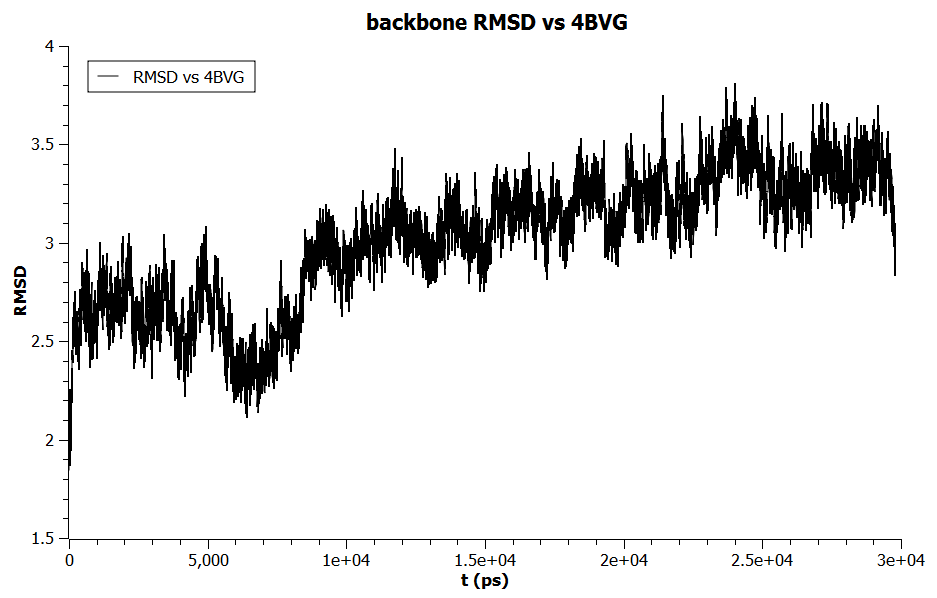 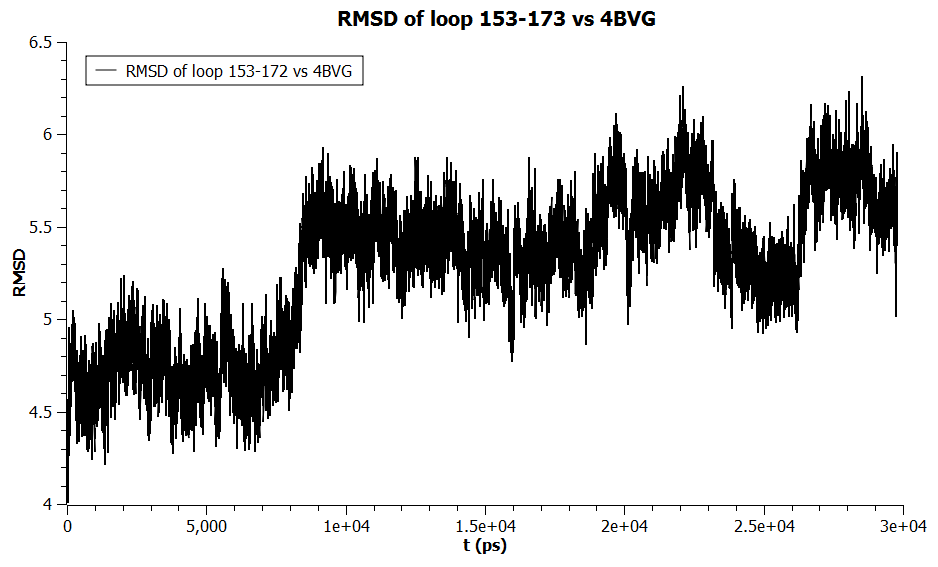 Investigating loop conformation using MD simulation
No loop convergence is found within 30 ns.
4BVG(Green ribbon); 4FVT(Organge ribbon); SIRT3/Intermediate (prepared from 4FVT after 30ns)
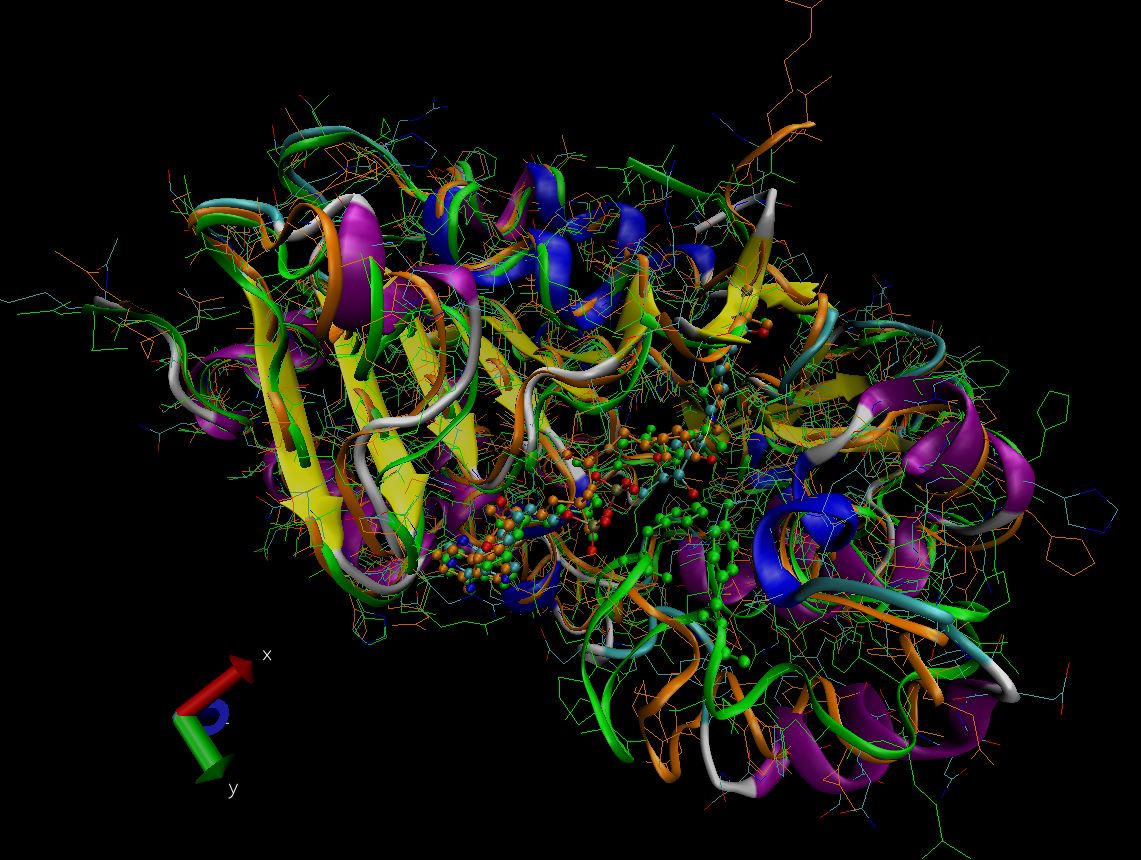 MD simulation of SIRT3/Intermediate/NAM by NAM docking
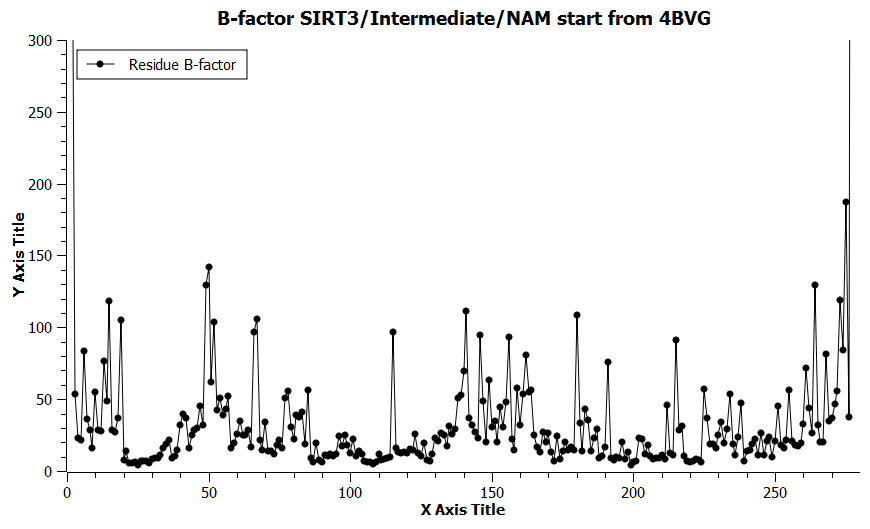 Energies from MD simulation
The bond energy and total energy from a section of MD simulation.
Energies from water is included. Temperature fluctuation is included.
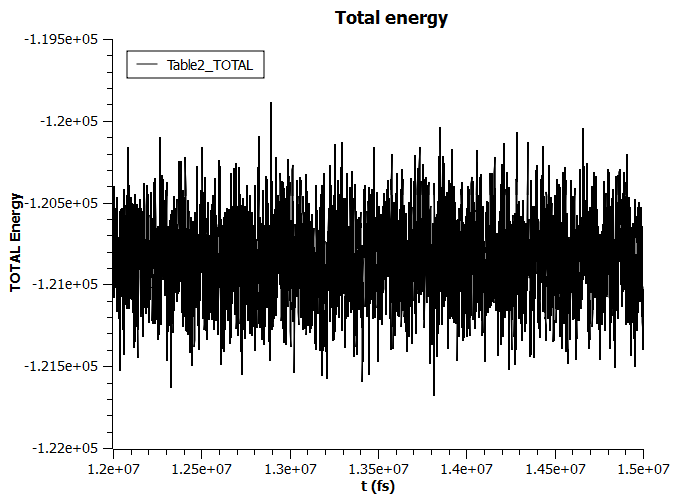 Setting up MD by cleavage of NAM and formation of intermediate from ternary complex
Test of docking and IFD with SIRT3
Case 1: Docking of ELT-3c into 4BVG using Glide XP or extended IFD. (failed)
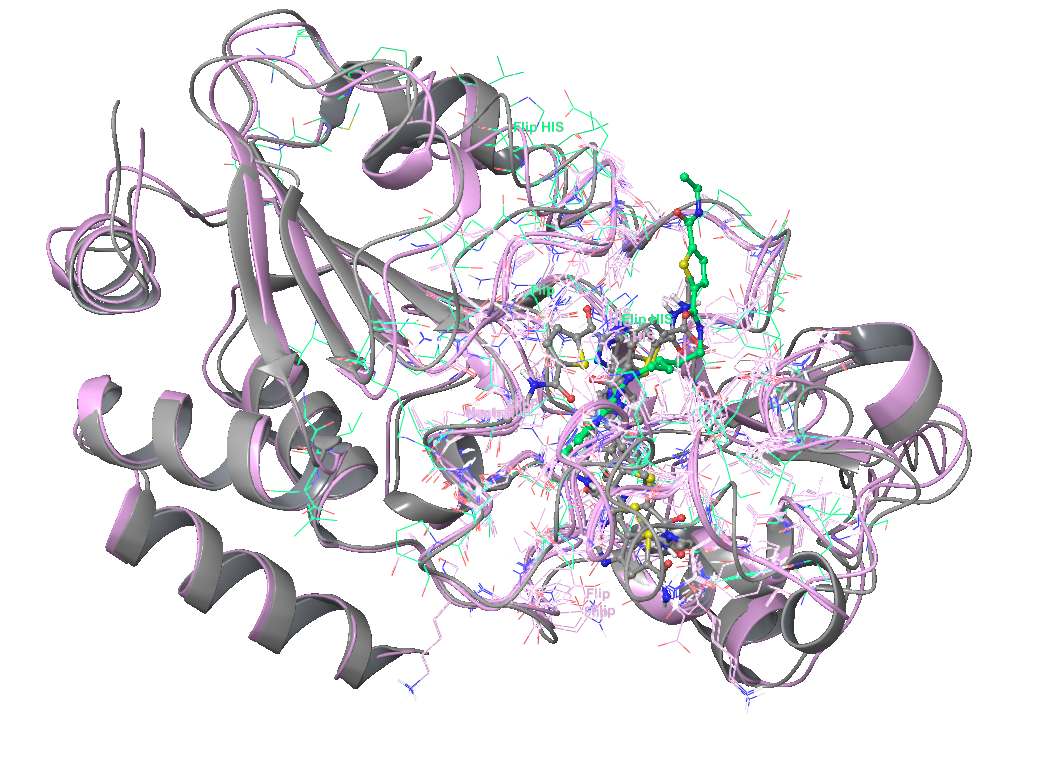 Glide XP results:
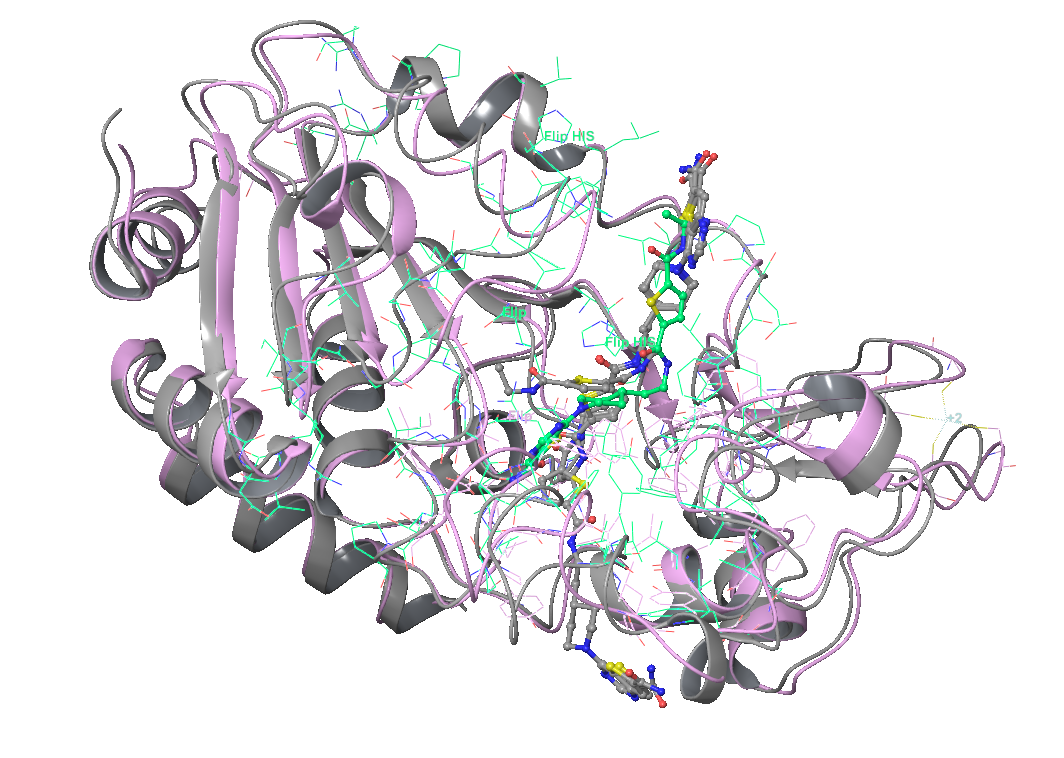 IFD results:
Cont.
Case 2: Docking of ac-ADPR into 4JSR using Glide XP or extended IFD. (failed)
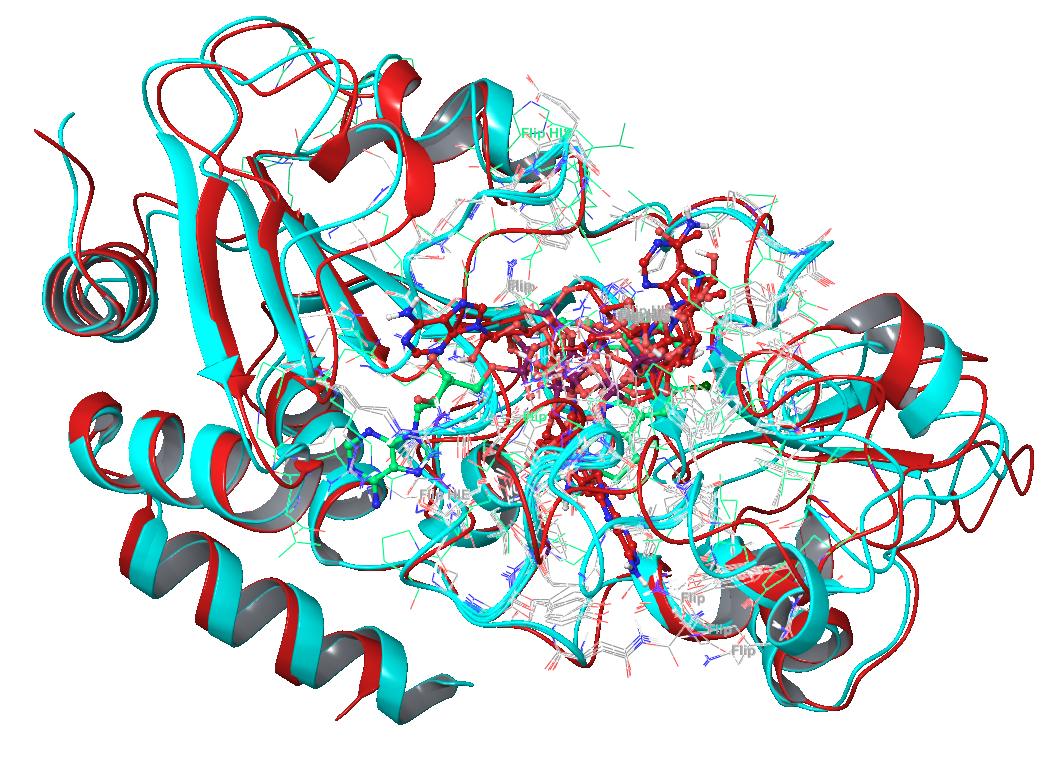 Glide XP results:
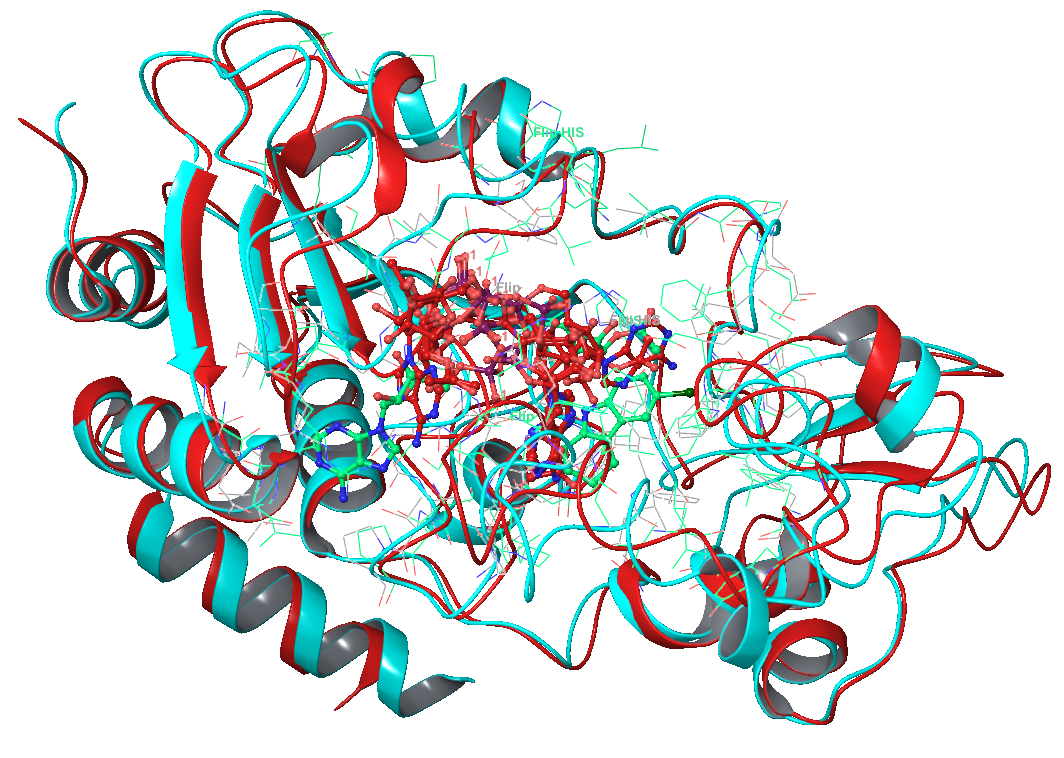 IFD results:
Cont.
Case 2: Docking of ELT-3c into 4FVT using Glide XP or extended IFD. (succeeded?)
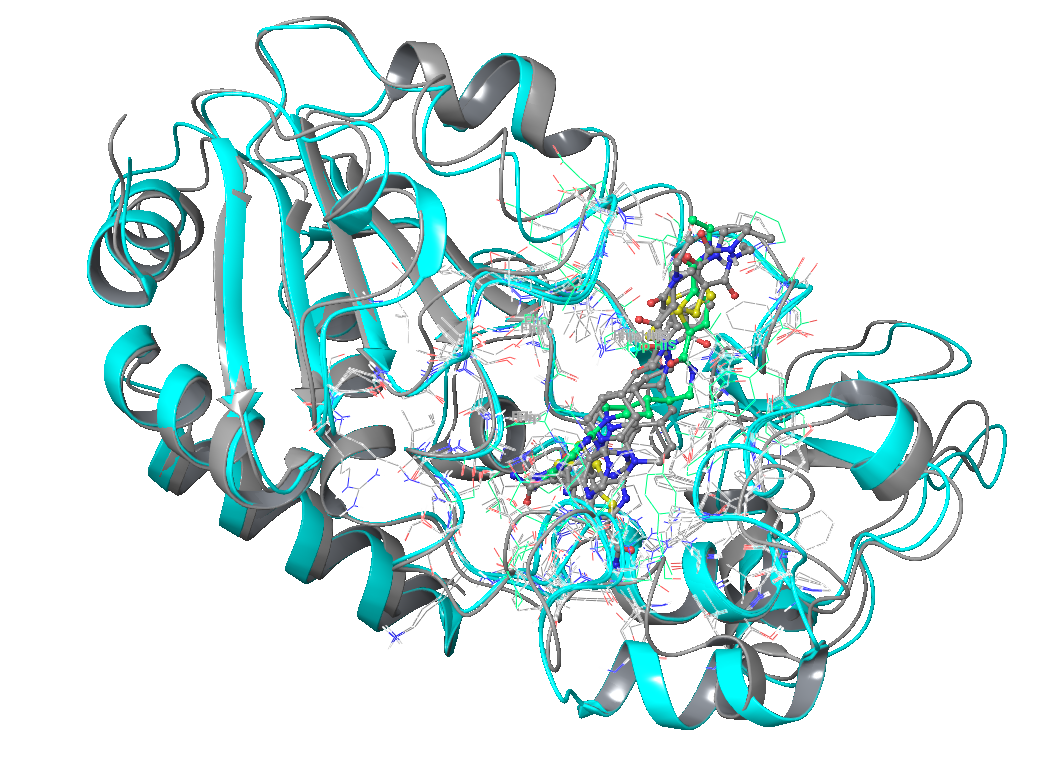 Glide XP results:
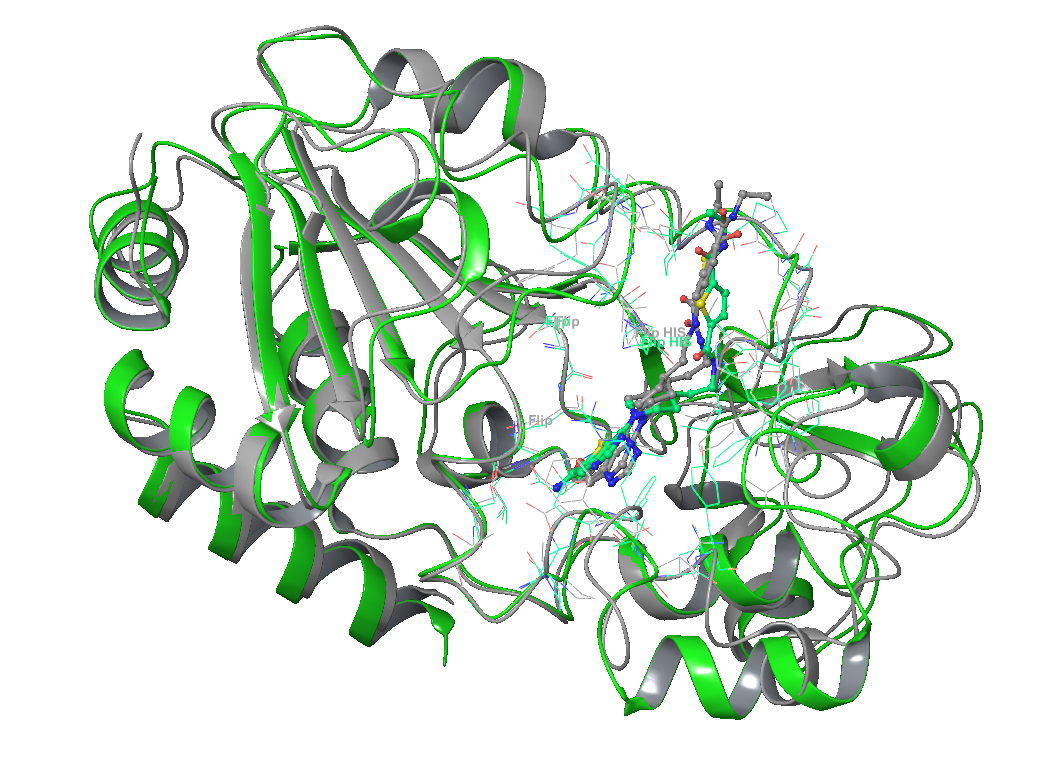 IFD results:
Loop refinement with Prime
Case 1: Refine loop for original 4BVG  (145-181) (failed!)
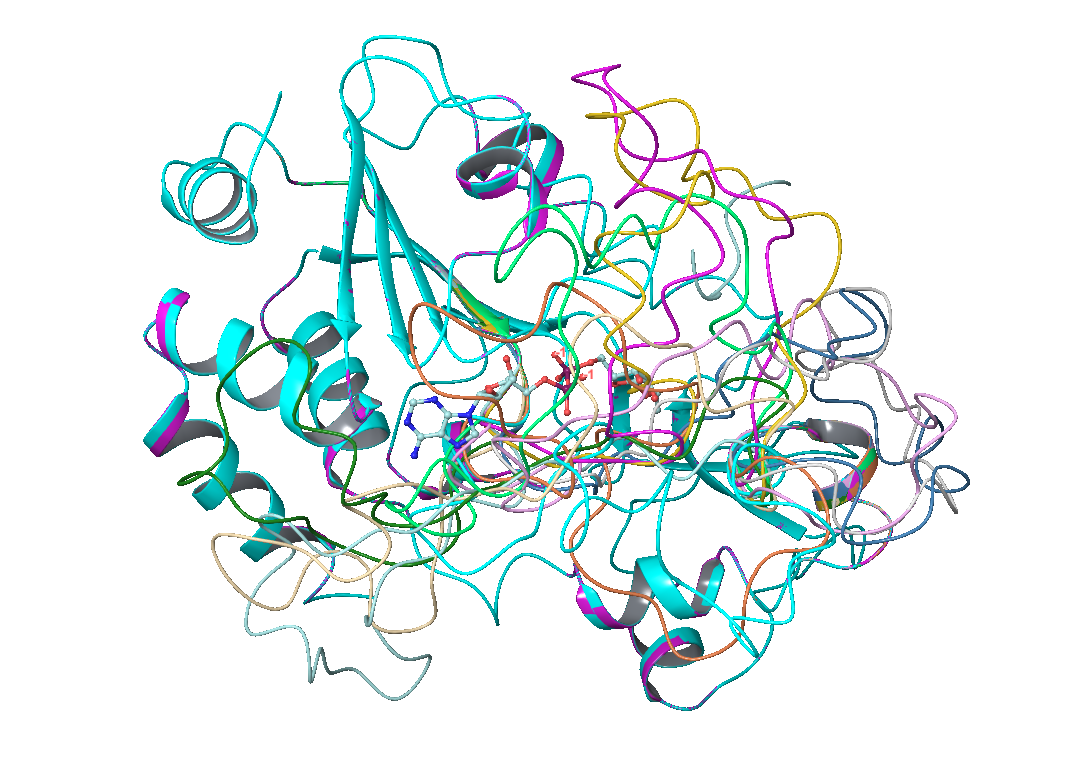 Case 2: Refine loop for 4FVT after superimposing intermediate from 4BVG (155-174) (failed!)